Movies on at cinemas
Valenta Jacqueline, Zimmerl Victoria
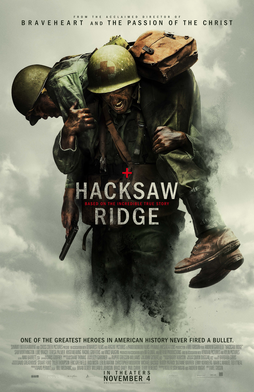 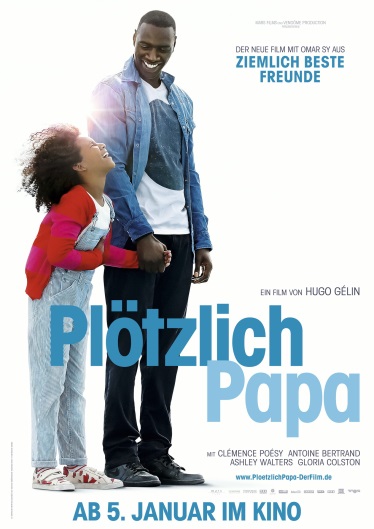 Content
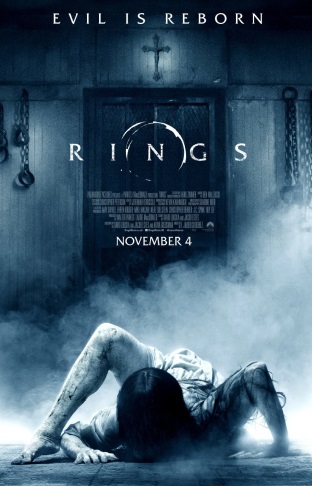 Hello guys! We want to show you which movies are on at our cinemas at the moment.  We compiled a little overview for you . Here are a few pictures of the movies:
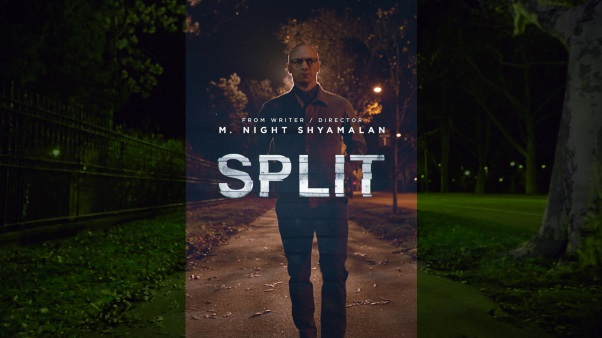 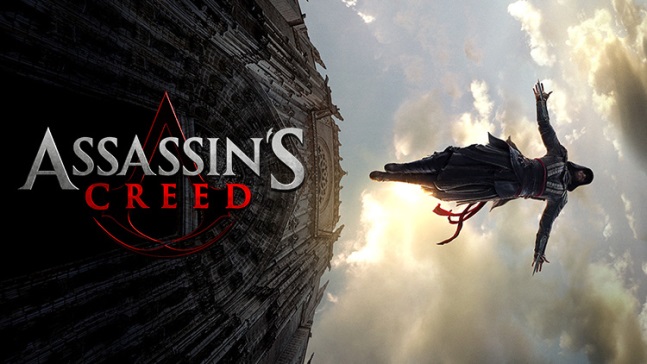 Movies In Klagenfurt
Rings  Drama, Thriller
Split  Thriller, Horror
Resident Evil: The Final Chapter  Fantasy, Science-Fiction
Hacksaw Ridge – The Decision  Drama, History
Wendy – The Movie  Adventure 
Monster Trucks (3D)  Science Fiction, Action
Vaiana (3D)  Fantasy, Adventure
Sing (3D)  Fantasy, Adventure
Timm Thaler or  the laughter sold  Drama, Adventure
Ballerina  Adventure, Music
xXx – The return of the Xander Cage  Action
Why Him?  Love, Comedy
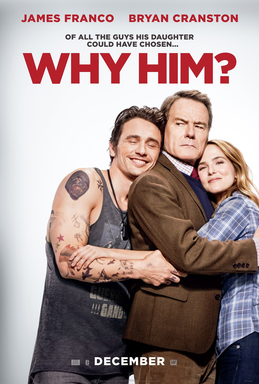 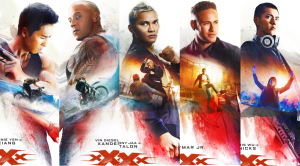 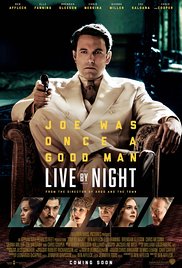 The GreatWall  Fantasy, Mytsery
Live by Night  Crime, Drama
Passengers  Fantasy, Science-Fiction
Suddenly Papa  Comedy
Assassin‘s Creed  Fantasy, Science-Fiction
Rouge One: A Star Wars Story (3D)  Science-Fiction, Fantasy
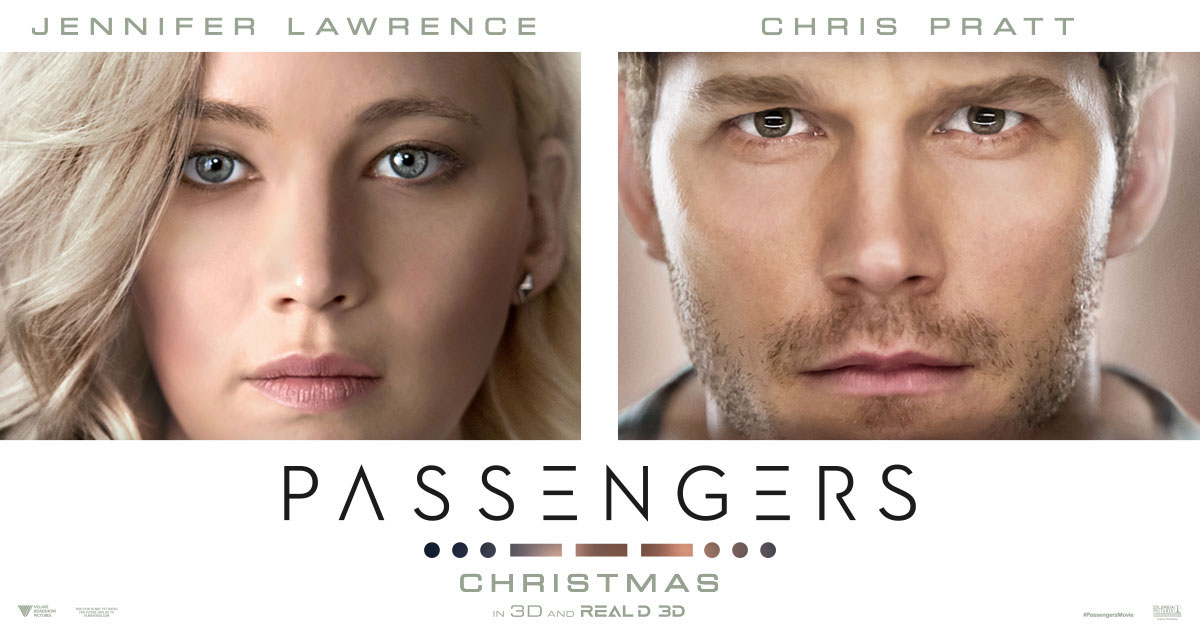 Movies On in Austria
The movies La La Land,  My Blind Date with the Life of Jackie , Hidden Figures – Unkown Heroes are shown all over Austria.
  The Hell is shown in some parts of Austria like Vienna. 
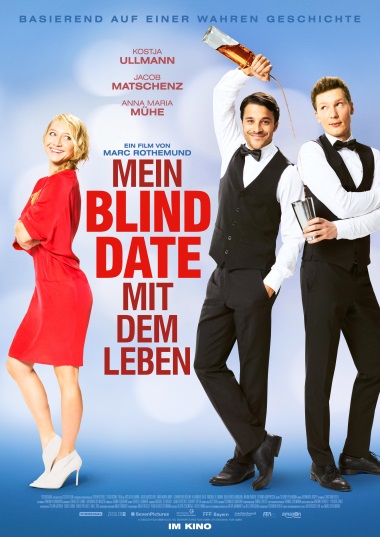 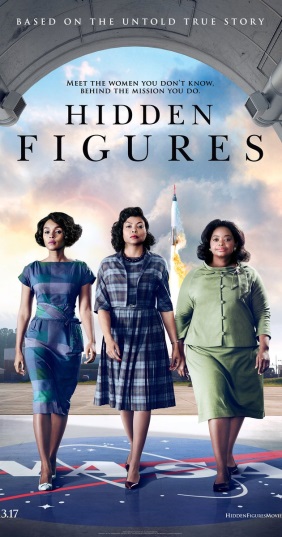 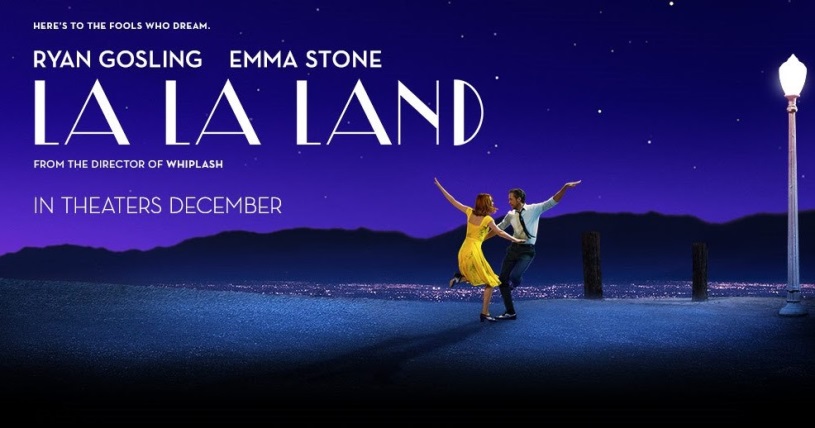